23-я Международная конференция
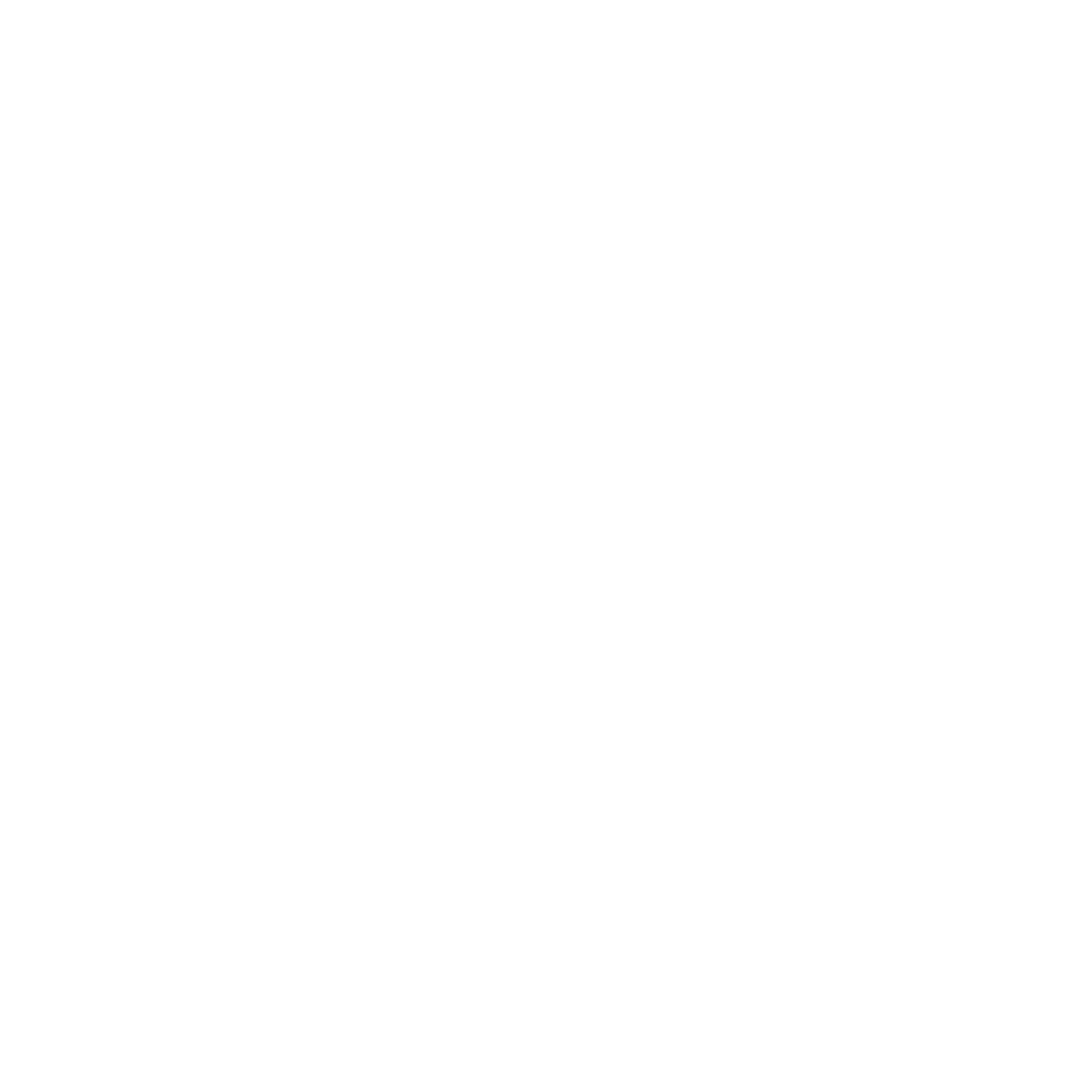 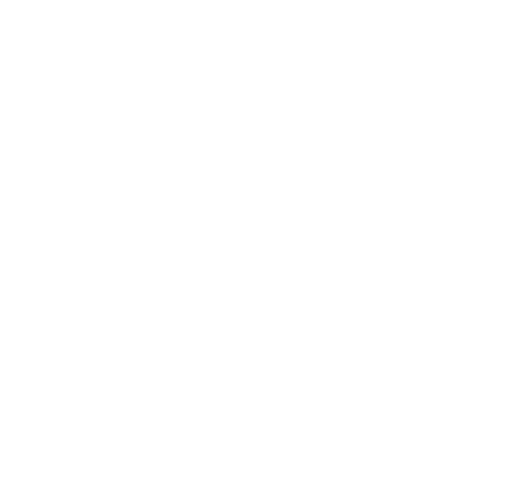 18–22 ноября 2024
«Авиация и космонавтика»
Названиедоклада
Возможный текст, размер 25
Мы создаём технологии, определяющие облик будущего, готовим команды и лидеров изменений.
Фамилия, имя, отчество
должностьорганизация
Заголовокраздела
Возможный текст, размер 25
Мы создаём технологии, определяющие облик будущего, готовим команды и лидеров изменений.
2
Заголовокразмер 35
Основной текст, размер 25.
Определение массы самолёта и его отдельных агрегатов сегодня является важнейшей задачей проектирования. Во-первых, снижение веса летательного аппарата позволяет ощутимо поднять экономичность и улучшить лётные характеристики. Во-вторых, даже незначительные погрешности в весовом проектировании приводят к проигрышу в топливной эффективности и невозможности летательного аппарата выполнять свои целевые задачи.
Мы создаём технологии, определяющие облик будущего, готовим команды и лидеров изменений.
3
Заголовокразмер 35
Основной текст, размер 20.
Определение массы самолёта и его отдельных агрегатов сегодня является важнейшей задачей проектирования. В процессе весового контроля формируются весовые сводки, для соблюдения лимитов по массе определяются центровка и моменты инерции самолёта.
А
Б
В
4
Заголовокразмер 35
Подзаголовок, 40
Основной текст, размер 20
Мы создаём технологии, определяющие облик будущего, готовим команды и лидеров изменений
Подзаголовок, 40
Основной текст, размер 20
Мы создаём технологии, определяющие облик будущего, готовим команды и лидеров изменений
5
Заголовокразмер 35
Подзаголовок, размер 30
Образец текста, размер 20
Определение массы самолёта и его отдельных агрегатов сегодня является важнейшей задачей проектирования.
В процессе весового контроля формируются весовые сводки, для соблюдения лимитов по массе определяются центровка и моменты инерции самолёта.
Возможная подпись изображения
6
Заголовокразмер 35
Образец текстаразмер 20
Образец текстаразмер 20
Образец текстаразмер 20
Образец текстаразмер 20
Образец текстаразмер 20
Образец текстаразмер 20
Возможная подпись изображения
7
Заголовокразмер 35
Подзаголовок, размер 30
Подзаголовок, размер 30
Основной текст, размер 20
Определение массы самолёта и его отдельных агрегатов сегодня является важнейшей задачей проектирования. Снижение веса летательного аппарата позволяет ощутимо поднять экономичность и улучшить лётные характеристики. 
Незначительные погрешности в весовом проектировании приводят к проигрышу в топливной эффективности и невозможности летательного аппарата выполнять свои целевые задачи.
Основной текст, размер 20
Определение массы самолёта и его отдельных агрегатов сегодня является важнейшей задачей проектирования. Снижение веса летательного аппарата позволяет ощутимо поднять экономичность и улучшить лётные характеристики. 
Незначительные погрешности в весовом проектировании приводят к проигрышу в топливной эффективности и невозможности летательного аппарата выполнять свои целевые задачи.
8
Заголовокразмер 35
Подзаголовок, размер 30
Подзаголовок, размер 30
Подзаголовок, размер 30
Основной текст, размер 18. Мы создаём технологии, определяющие облик будущего.
Основной текст, размер 18. Мы создаём технологии, определяющие облик будущего.
Основной текст, размер 18. Мы создаём технологии, определяющие облик будущего.
9
Заголовокразмер 35
01
04
Подзаголовок, размер 20
Подзаголовок, размер 20
Образец текста, размер 18
Образец текста, размер 18
02
05
Подзаголовок, размер 20
Подзаголовок, размер 20
Образец текста, размер 18
Образец текста, размер 18
03
06
Подзаголовок, размер 20
Подзаголовок, размер 20
Образец текста, размер 18
Образец текста, размер 18
10
Заголовокразмер 35
Образец текста
Основной текст, размер 20. Мы создаём технологии, определяющие облик будущего.
Образец текста
Основной текст, размер 20. Мы создаём технологии, определяющие облик будущего.
Образец текста
Основной текст, размер 20. Мы создаём технологии, определяющие облик будущего.
11
Заголовокразмер 35
Образец текста
Образец текста
Образец текста
Образец текста,размер 18
Образец текста,размер 18
Образец текста,размер 18
Образец текста
Образец текста
Образец текста
Образец текста,размер 18
Образец текста,размер 18
Образец текста,размер 18
12
Заголовокразмер 35
Основной текст, размер 25.
Описание графика
Описание графика
13
Заголовокразмер 35
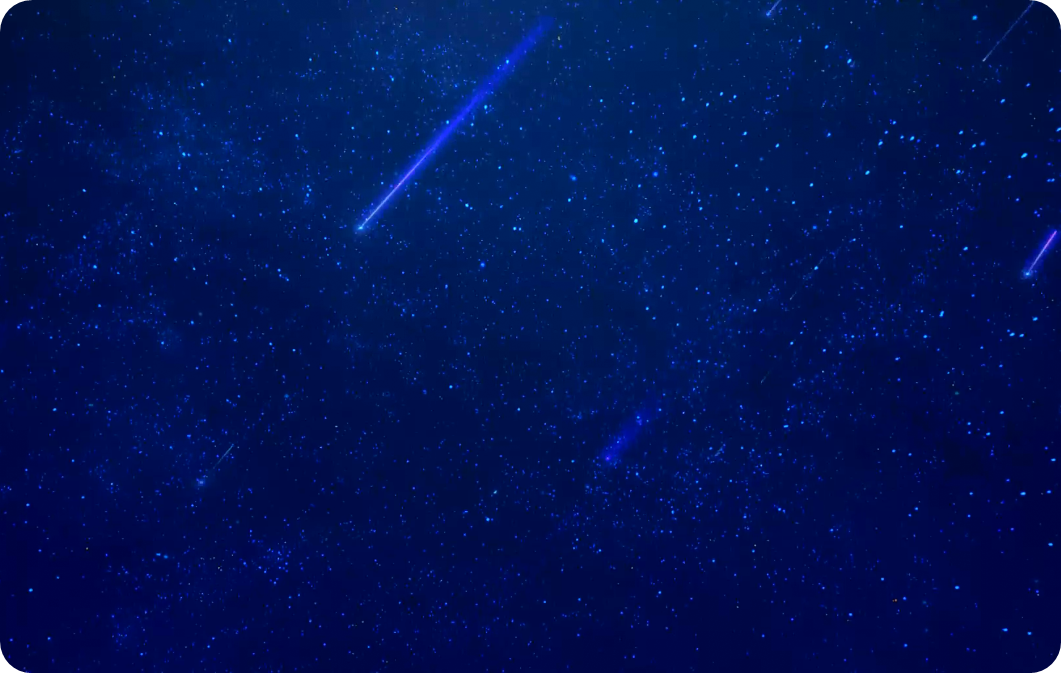 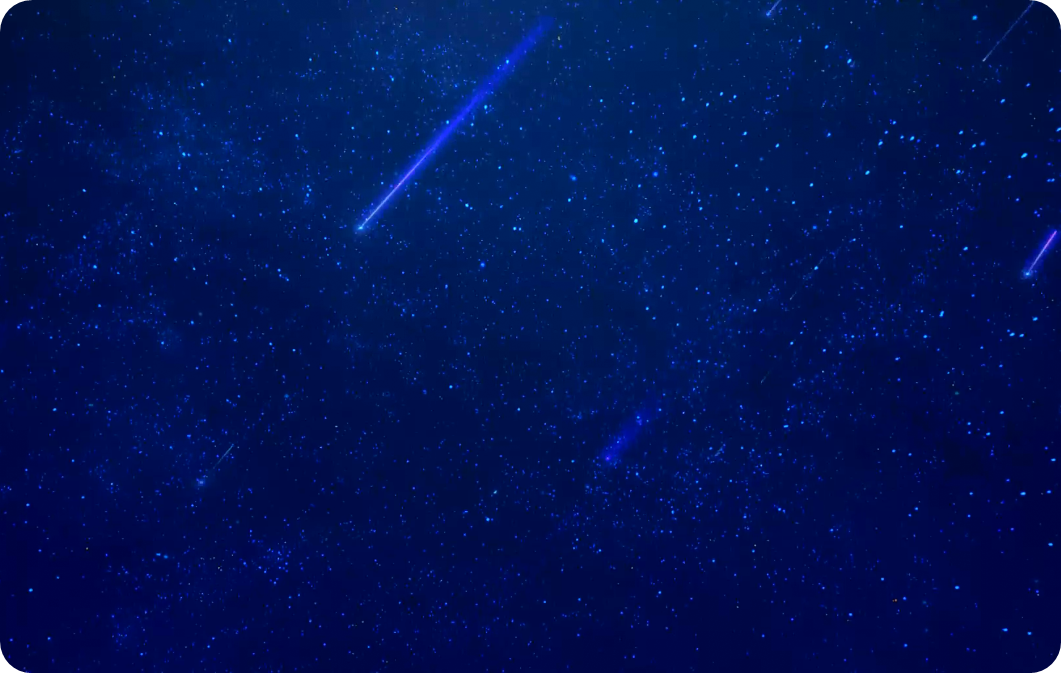 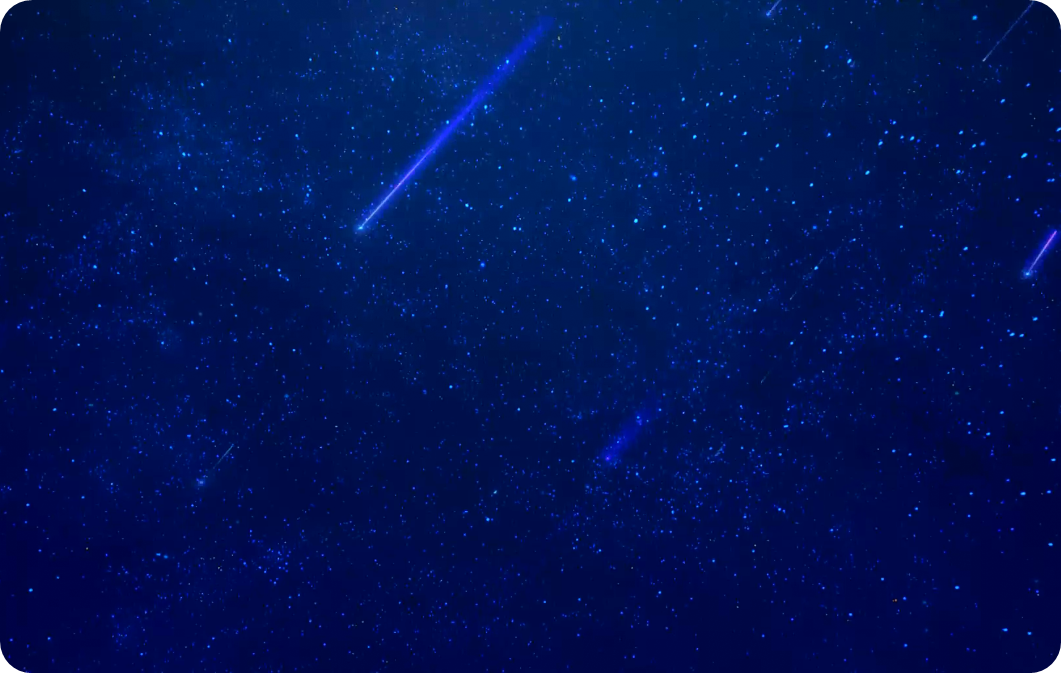 Образец текстаразмер 16
Образец текстаразмер 16
Образец текстаразмер 16
14
Заголовок, размер 40
Образец текста, размер 20
Мы создаём технологии, определяющие облик будущего.
15
Спасибоза внимание!